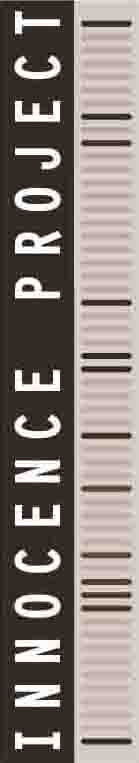 Strategies for Improving Consistency and Quality of Reporting and Testimony
2012 TEXAS FORENSIC SCIENCE SEMINARAustin, TXJune 4, 2012Sarah ChuForensic Policy AdvocateInnocence Project
Forensic Lab reports should mirror scientific laboratory reports
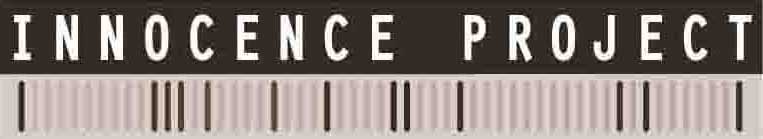 standardized laboratory report
NAS Report, p. 186:
	
	“As a general matter, laboratory reports generated as the result of a scientific analysis should be complete and thorough. They should describe, at a minimum, methods and materials, procedures, results, and conclusions, and they should identify, as appropriate, the sources of uncertainty in the procedures and conclusions along with estimates of their scale (to indicate the level of confidence in the results). Although it is not appropriate and practicable to provide as much detail as might be expected in a research paper, sufficient content should be provided to allow the nonscientist reader to understand what has been done and permit informed, unbiased scrutiny of the conclusion. 
	
	Some forensic laboratory reports meet this standard of reporting, but most do not.”
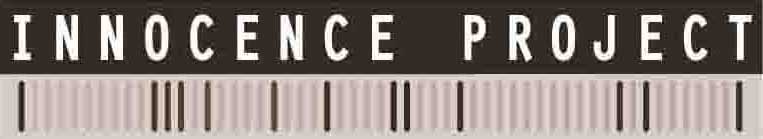 Purposes of Lab Reports
To communicate the findings of a forensic test 
Archive the work that was undertaken during the production of the forensic analysis 
Analysis usually conducted far in advance of a trial
Sufficiently detailed for a second expert to follow the work of the original forensic practitioner

Memorialize the conclusions and bases for those conclusions that the expert will provide at trial
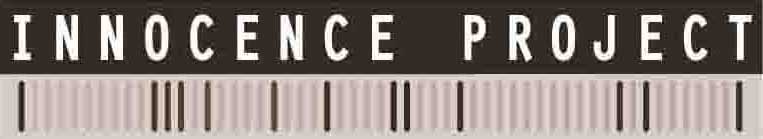 standardized laboratory report Contents
Abstract
Background/Introduction 
Key Words or Terminology
Materials and Methods
Data and Results
Discussion /Conclusion
Limitations of Interpretation
Strengths and Weaknesses
Measures of Uncertainty
Alternative Interpretations (within reason)
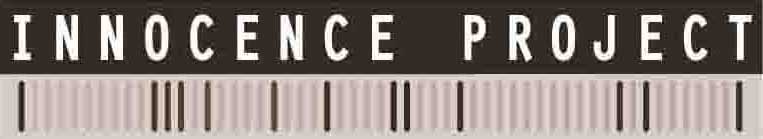 Rule 26
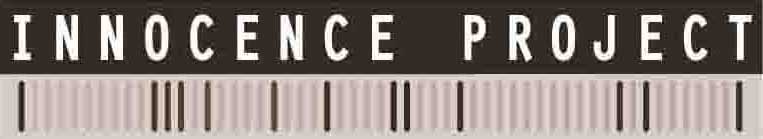 Rule 26. Duty to Disclose
Federal rules of civil procedure
RULE 26. DUTY TO DISCLOSE; GENERAL PROVISIONS GOVERNING DISCOVERY
	(2) Disclosure of Expert Testimony.
	(B) Witnesses Who Must Provide a Written Report. Unless otherwise stipulated or ordered by the court, this disclosure must be accompanied by a written report—prepared and signed by the witness—if the witness is one retained or specially employed to provide expert testimony in the case or one whose duties as the party's employee regularly involve giving expert testimony. The report must contain:
(i) a complete statement of all opinions the witness will express and the basis and reasons for them;
(ii) the facts or data considered by the witness in forming them;
(iii) any exhibits that will be used to summarize or support them;
(iv) the witness's qualifications, including a list of all publications authored in the previous 10 years;
(v) a list of all other cases in which, during the previous 4 years, the witness testified as an expert at trial or by deposition; and
(vi) a statement of the compensation to be paid for the study and testimony in the case.
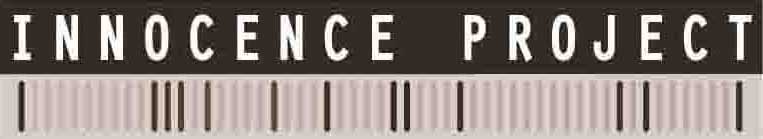 How do standard reports help?
Ensures that judges, attorneys, and fact finders have the same base of information to understand the testing and results

Comprehensive report defines your testimony
Already required in Federal Rules of Civil Procedure, Rule 26 (compare to Federal Rules of Criminal Procedure, Rule 16)
The mission of attorneys and forensic scientists is different - ensures the work of forensic scientists is understood and not undercut by lawyers who will ask selective questions

Many sections can be boilerplate - investment of time is up front.
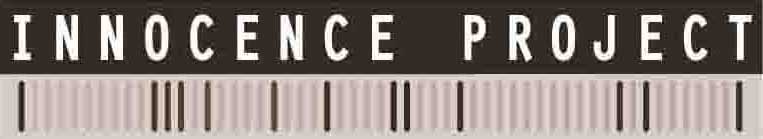 Testimony Tracking
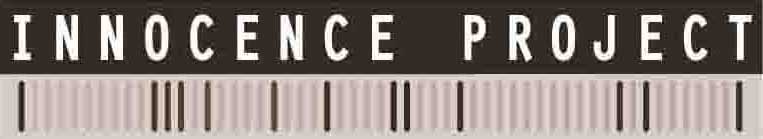 Testimony Tracking Programs
Effective and comprehensive testimony training and tracking programs  to ensure  parameters of testimony based on data supported by research
Garrett and Neufeld (2009)  Study of first 232 DNA exonerations  - transcripts found for 137 of 156 exonerees whose cases involved forensic testimony
 Invalid forensic science testimony, that is, testimony with conclusions misstating empirical data or wholly unsupported by empirical data, was present in 60% of the study set 
72 forensic analysts called by the prosecution and employed by 52 laboratories, practices, or hospitals in 25 states delivered invalid testimony in the study set.
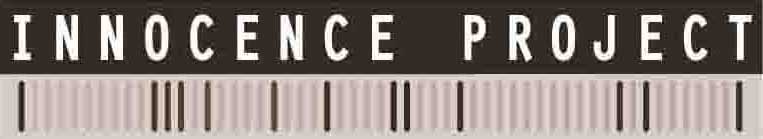